Template Title
Sub-Title
Contact Name
BCcampus
email@address
May 30, 2019
[Speaker Notes: Master Slide/Slide Layout Name: Cover (with CC)
*Note for Presenter: the text colour for this slide is set to ‘Black’ automatically. This ensures that the combination of text (foreground) and background colours meet the Colour Contrast Ratio Requirements, and comply with current Accessibility Guidelines.

Image Fill Summary: Gradient background with BCcampus Logo and Creative Commons Licensing
Alt-Text for Image:
• Gradient Background Fill: light orange on the left side, gradually becomes sky blue on the right side. 
• Logo: Top Left Corner - Colourized BC Campus Logo including the tagline, “Learning. Doing. Leading."
• Footer Bar: Black footer bar with white text - Right-aligned Text in Footer Bar: “Unless otherwise noted, this work is released under a CCBY4.0 Licence. Feel free to use, modify, or distribute any or all of this presentation with attribution.“; Left-aligned Text in Footer Bar: “BCcampus.ca • @BCcampus • #BCcampus”.]
Quote
“Insert quote here”

— Source of Quote
[Speaker Notes: Master Slide/Slide Layout Name: Quote Slide
*Note for Presenter: the text colour for this slide is set to ‘White’ automatically. This ensures that the combination of text (foreground) and background colours meet the Colour Contrast Ratio Requirements, and comply with current Accessibility Guidelines.

Image Fill Summary: Purple background with orange details.
Alt-Text for Image:
• Background Fill: Dark Purple
• Logo: Top Left Corner - White BC Campus Logo including the tagline, “Learning. Doing. Leading."
• Orange Details: Right Margin - Two orange bands layer to create a vertical freeform border along the right edge of the image.]
[Speaker Notes: Master Slide/Slide Layout Name: Blue Background - Center Title
*Note for Presenter: the text colour for this slide is set to ‘Black’ automatically. This ensures that the combination of text (foreground) and background colours meet the Colour Contrast Ratio Requirements, and comply with current Accessibility Guidelines.

Image Fill Summary: Gradient border-background with BCcampus Logo
Alt-Text for Image:
• Gradient Background Border: sky blue on the left side, gradually becomes teal on the right side. 
• Logo: Bottom Right Corner - Black BC Campus Logo including the tagline, “Learning. Doing. Leading."]
[Speaker Notes: Master Slide/Slide Layout Name: Orange Background - Center Title
*Note for Presenter: the text colour for this slide is set to ‘Black’ automatically. This ensures that the combination of text (foreground) and background colours meet the Colour Contrast Ratio Requirements, and comply with current Accessibility Guidelines.

Image Fill Summary: Gradient border-background with BCcampus Logo
Alt-Text for Image:
• Gradient Background Border: light orange on the left side, gradually becomes light blue on the right side. 
• Logo: Bottom Right Corner - Black BC Campus Logo including the tagline, “Learning. Doing. Leading."]
[Speaker Notes: Master Slide/Slide Layout Name: Standard Slide - Centre Title
*Note for Presenter: the text colour for this slide is set to ‘Black’ automatically. This ensures that the combination of text (foreground) and background colours meet the Colour Contrast Ratio Requirements, and comply with current Accessibility Guidelines.

Image Fill Summary: Gradient background with BCcampus Footer
Alt-Text for Image:
• Gradient Background Border: light blue on the left side, gradually becomes green in the upper right corner, and orange in the lower right corner. 
• Footer Bar: Black footer bar with white text - Right-aligned Text in Footer Bar: “BCcampus.“; Left-aligned Text in Footer Bar: “BCcampus.ca • @BCcampus • #BCcampus”.]
Title or Statement
[Speaker Notes: Master Slide/Slide Layout Name: Standard Slide - with Copyright
*Note for Presenter: the text colour for this slide is set to ‘Black’ automatically. This ensures that the combination of text (foreground) and background colours meet the Colour Contrast Ratio Requirements, and comply with current Accessibility Guidelines.

Image Fill Summary: Gradient background with BCcampus Footer, blue and orange details, and copyright line.
Alt-Text for Image:
• Gradient Background Border: light orange on the left side, gradually becomes teal in the upper right corner, and off-white in the lower right corner. 
Footer Bar: Black footer bar with white text - Right-aligned Text in Footer Bar: “BCcampus.“; Left-aligned Text in Footer Bar: “BCcampus.ca • @BCcampus • #BCcampus”.
Blue and Orange Details: Left Margin - One blue band and one orange band layer to create a vertical freeform border along the left edge of the image.
Copyright Line: Footer of Text Area - Blue line separates this section from the above text area.]
Title or Statement
[Speaker Notes: Master Slide/Slide Layout Name: Two Column
*Note for Presenter: the text colour for this slide is set to ‘Black’ automatically. This ensures that the combination of text (foreground) and background colours meet the Colour Contrast Ratio Requirements, and comply with current Accessibility Guidelines.

Image Fill Summary: Gradient background with BCcampus Footer and green and blue details.
Alt-Text for Image:
• Gradient Background: light green on the left side, gradually becomes light blue on the right side. 
Footer Bar: Black footer bar with white text - Right-aligned Text in Footer Bar: “BCcampus.“; Left-aligned Text in Footer Bar: “BCcampus.ca • @BCcampus • #BCcampus”.
• Green and Blue Details: Right Margin - One green and one dark blue bands layer to create a vertical freeform border along the right edge of the image.]
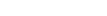 [Speaker Notes: Master Slide/Slide Layout Name: Purple Background (Blank)
*Note for Presenter: the text colour for this slide is set to ‘White’ automatically. This ensures that the combination of text (foreground) and background colours meet the Colour Contrast Ratio Requirements, and comply with current Accessibility Guidelines.

Image Fill Summary: Gradient background with BCcampus logo and Footer.
Alt-Text for Image:
Gradient Background: dark purple on the left side, gradually becomes orange in the bottom right corner. 
• Logo: Top Left Corner - White BC Campus Logo including the tagline, “Learning. Doing. Leading."
Footer Bar: Black footer bar with white text - Right-aligned Text in Footer Bar: “BCcampus.“; Left-aligned Text in Footer Bar: “BCcampus.ca • @BCcampus • #BCcampus”.]
Questions?
[Speaker Notes: Master Slide/Slide Layout Name: Closing Slide (with CC)
*Note for Presenter: the text colour for this slide is set to ‘Black’ automatically. This ensures that the combination of text (foreground) and background colours meet the Colour Contrast Ratio Requirements, and comply with current Accessibility Guidelines.

Image Fill Summary: Gradient background with BCcampus Logo and Creative Commons Licensing
Alt-Text for Image:
• Gradient Background Fill: light orange on the left side, gradually becomes sky blue on the right side. 
• Logo: Top Left Corner - Colourized BC Campus Logo including the tagline, “Learning. Doing. Leading."
• Footer Bar: Black footer bar with white text - Right-aligned Text in Footer Bar: “Unless otherwise noted, this work is released under a CCBY4.0 Licence. Feel free to use, modify, or distribute any or all of this presentation with attribution.“; Left-aligned Text in Footer Bar: “BCcampus.ca • @BCcampus • #BCcampus”.]